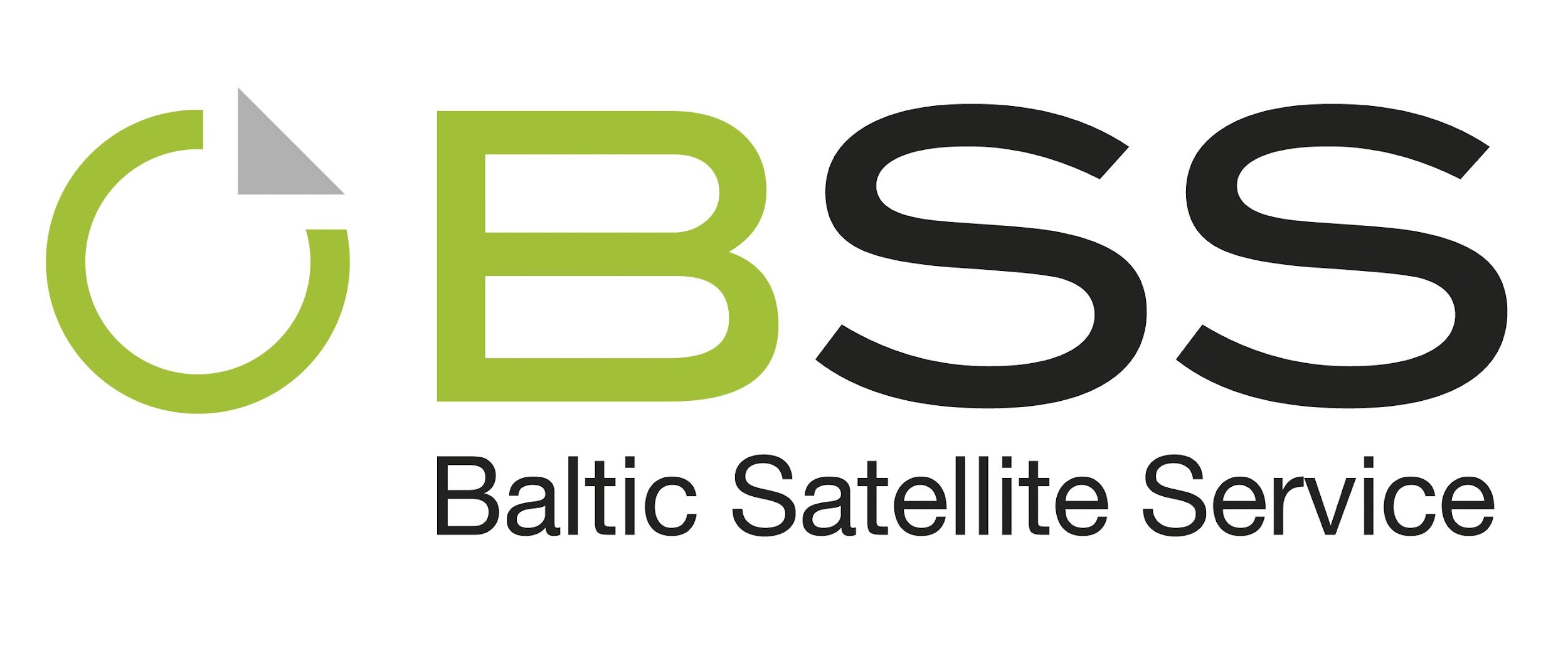 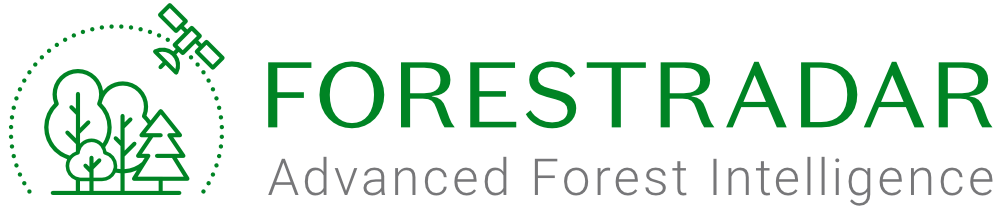 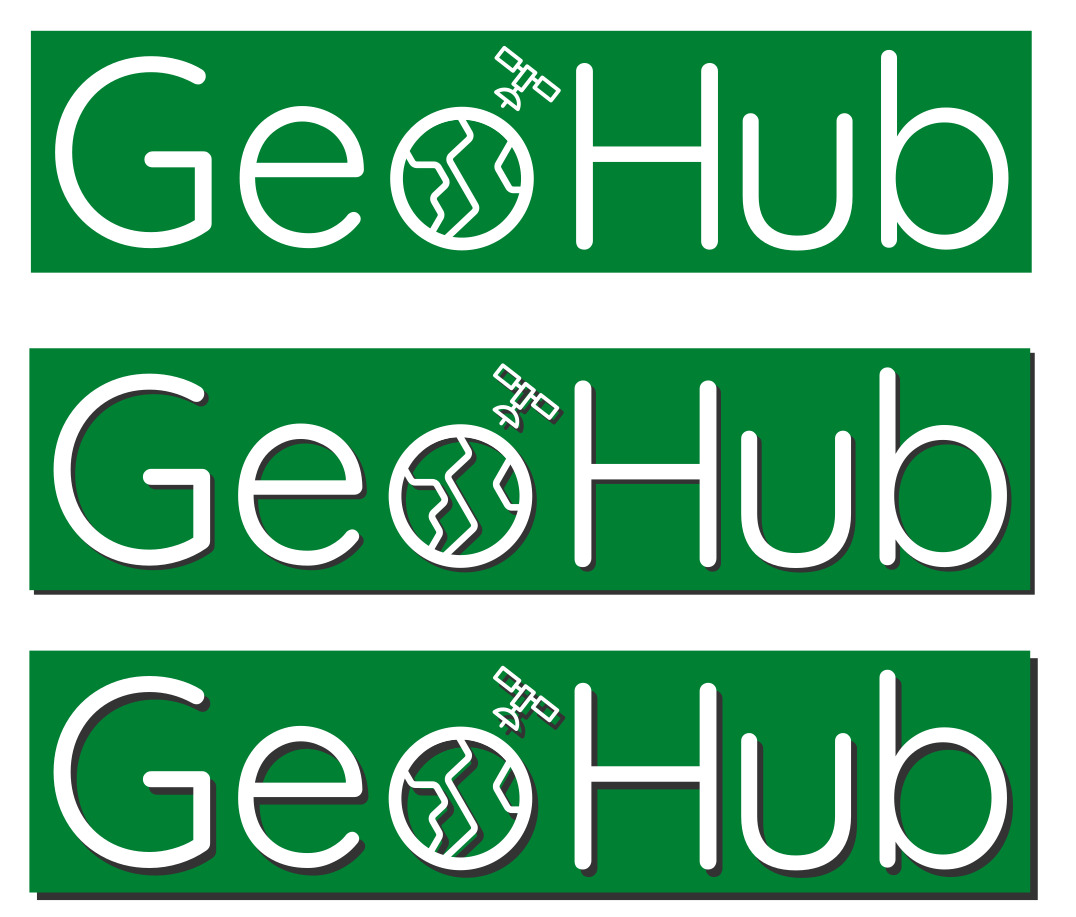 Zemkopības ministrijas 
Mežsaimniecības konference meža īpašniekiem 2024

EKA projekts 
«Vienotas zemes novērošanas datu Baltijas platformas izstrāde valsts organizācijām (EO-BALP)»
https://app.geohub.net/apps/
Ilze Bargā
ilze@baltsat.lv
www.baltsat.lv; www.forestradar.com
20 gadu pieredze ĢIS (uzņēmumu ĢIS izstrāde un attīstība, telpisko un tālizpētes datu analīze, procesu automatizācija, u.c.) 
7 gadu pieredze satelītattēlu datu servisu izstrādē (mežsaimniecības, lauksaimniecības, inženiertīklu uzņēmumiem, pašvaldībām, universitātēm, zinātniskajiem institūtiem u.c.)
Pašu izstrādāta tālizpētes datu paltforma GeoHub, lai nodrošinātu ērtu piekļuvi satelītdatiem, to automatizētu apstrādi, analīzi un publicēšanu:
app.geohub.net/apps
app.smartagro.lv
Daudzu gadu pieredze darbā ar ES (ERAF, INTERREG, EUROSTARS-2, Horizon 2020) un EKA finansētiem projektiem
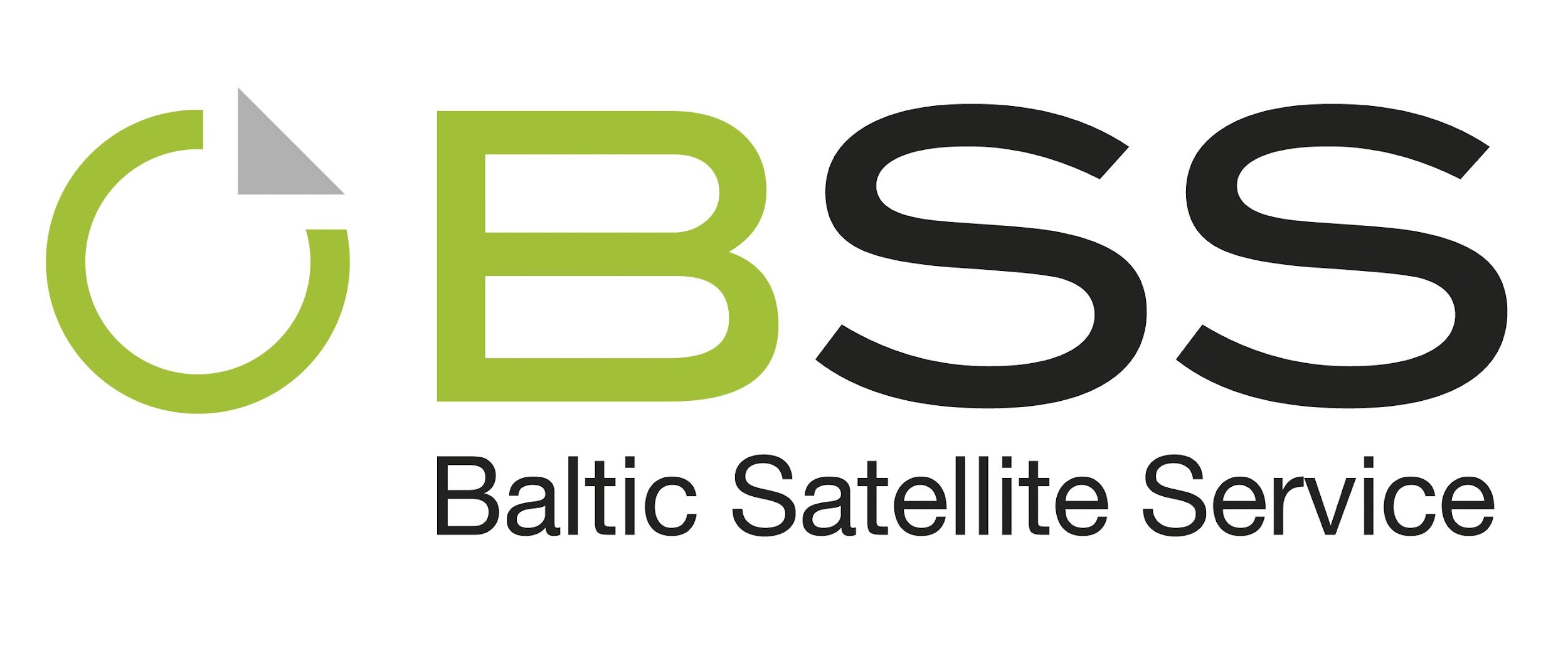 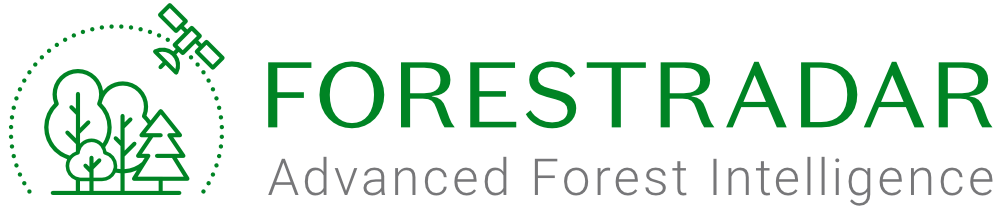 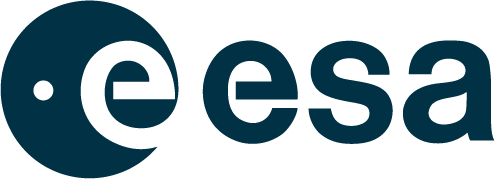 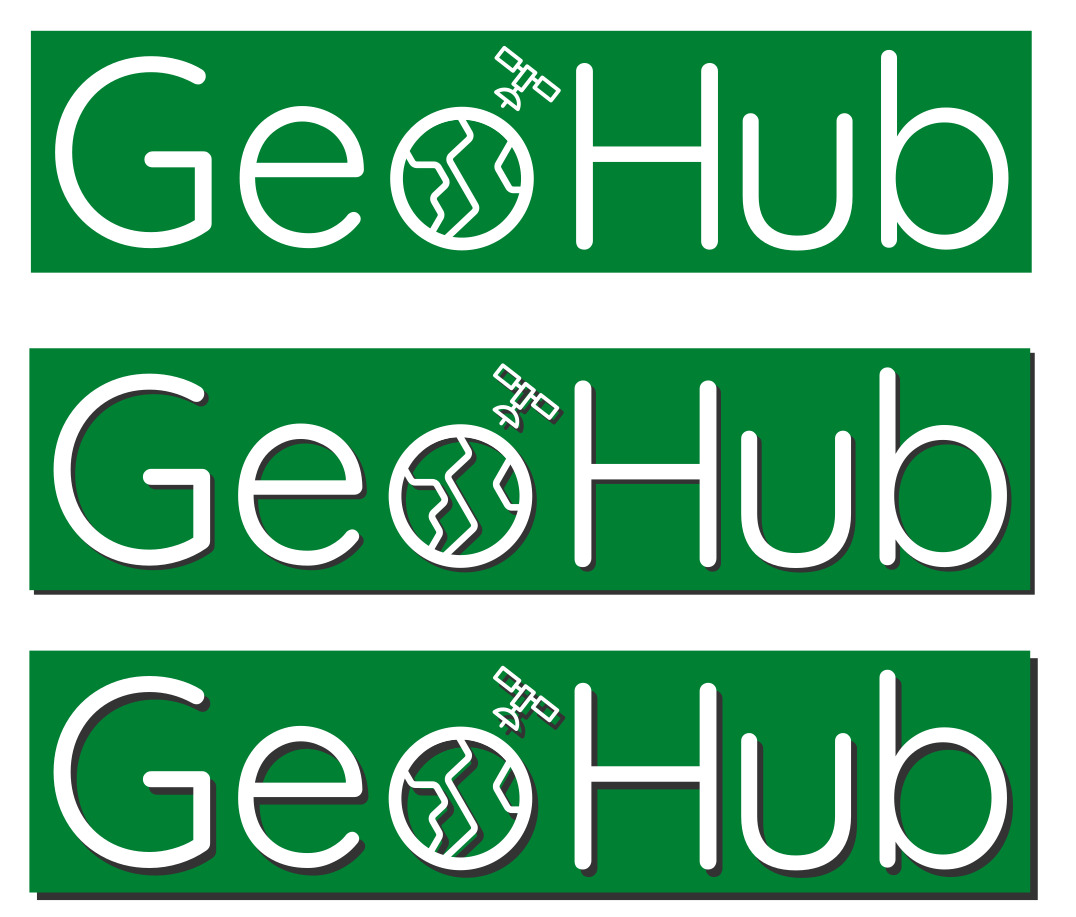 Tālizpētes datu platforma
https://app.geohub.net/apps/
Ļauj veidot, apstrādāt un piekļūt produktiem (tālizpētes un telpiskie dati) un pakalpojumiem (lietotnes) ekspertiem un iesācējiem

Automatizēta datu publicēšana kā lejupielādei gatavi faili vai servisi (XYZ/TMS, WMS, MVT)

Automatizēta datu lejupielāde un pieejamība jau stundas laikā pēc attēla uzņemšanas. 

Atbalsta zinātniekus, dažādas organizācijas, kā arī lietotnes (plūdu, ugunsgrēku, lauksaimniecības, meža monitorings u.c.)  dažādās valstīs:
https://app.geohub.net/apps
https://app.smartagro.lv
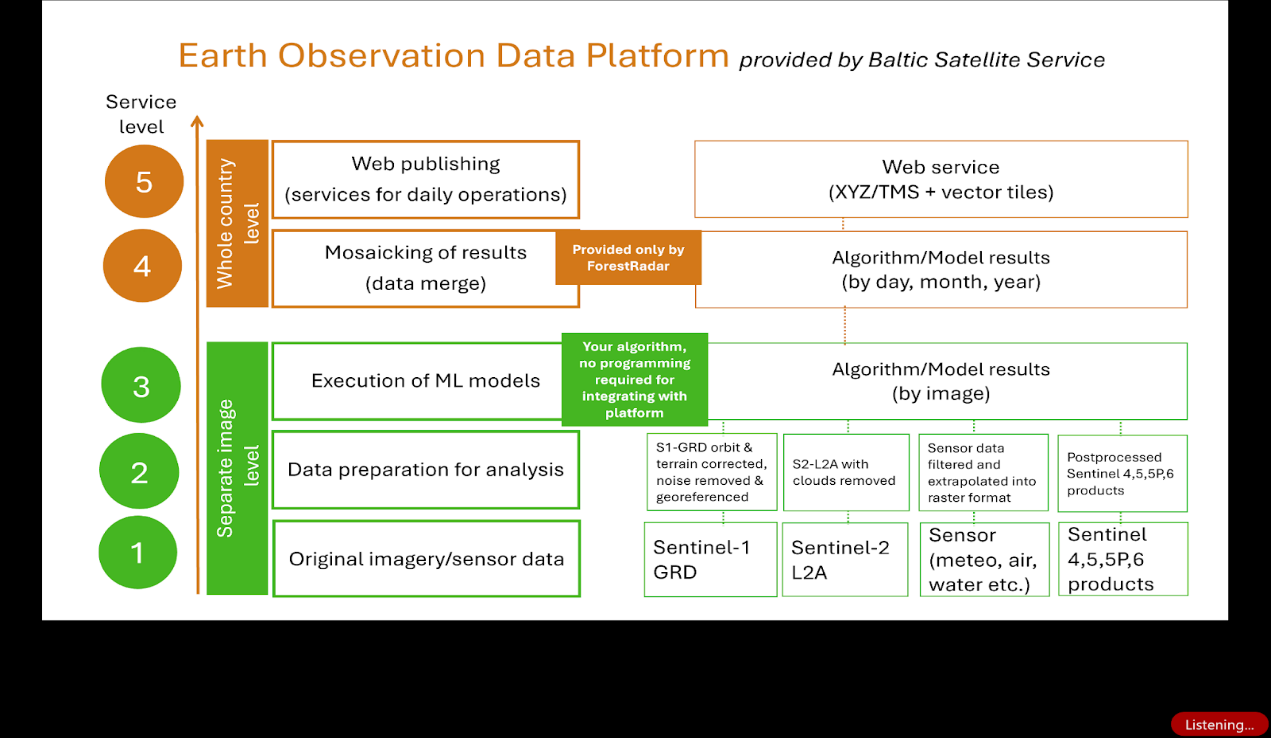 Attēlu apstrādes jauda: 96 000 CPU stundu mēnesī
Datu glabāšanas apjoms: 300 TB mēnesī
Tālizpētes datu platforma un meža uzraudzība  https://app.geohub.net/apps/
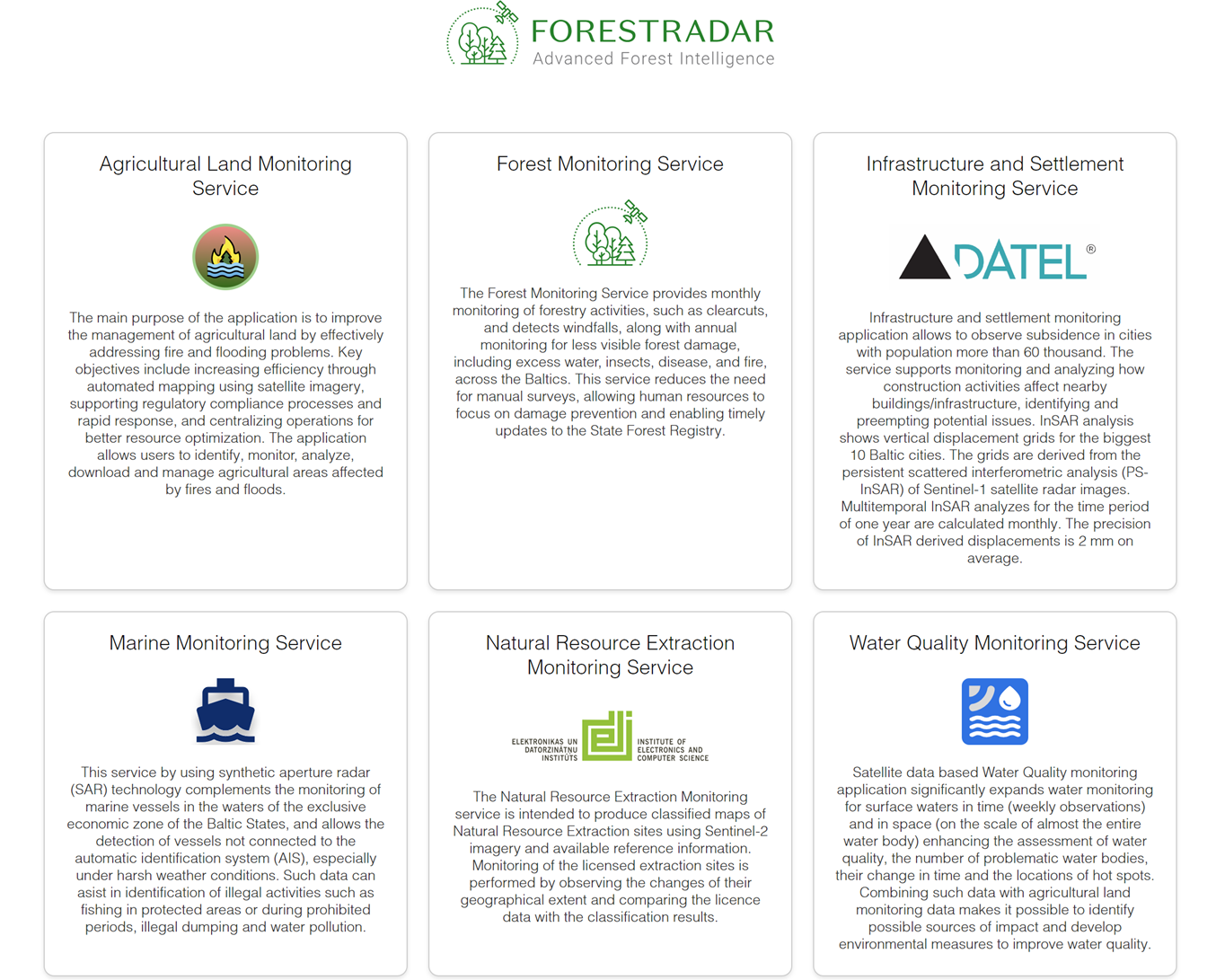 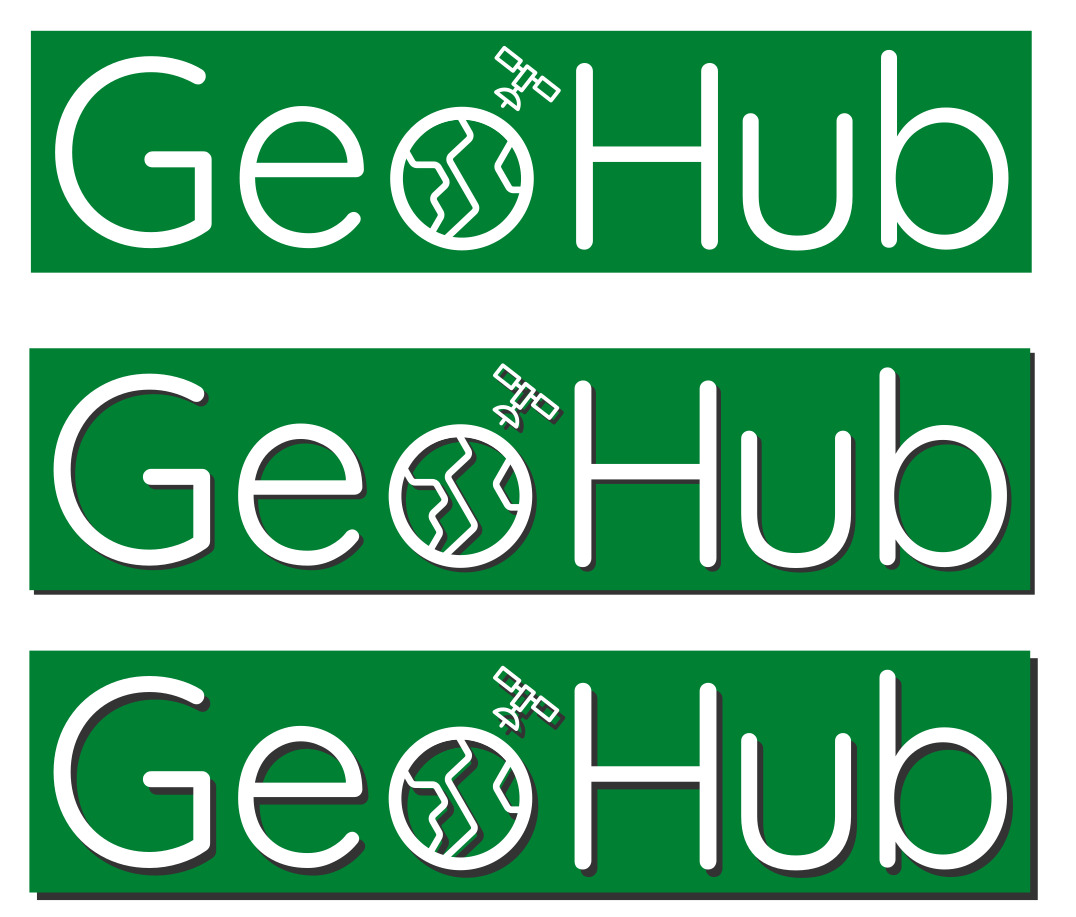 https://app.geohub.net/apps/
[Speaker Notes: Access&process EO data
Develop own apps & deploy
Use available apps
Much more]
Scenārijs 1: Automatizēta izcirtumu un vējgāžu monitoringa sistēma Baltijā
Ielādē nogabalus ar atribūtiem un rediģē tos web lietotnē, ja nepieciešams
Saņem analīzes datus 1x mēnesī:
 1) statuss (izcirtums/vējgāze);
2) mežs (0-30%; 30-70%; 70-100%);
3) datums
Novērtē teritoriju, izmantojot dažādus telpiskos datus
(visa Baltija)
Reģistrējies ForestRadar lietotnē
Lejuplādē rezultātu Shapefile, SQLite, GeoJSON formātos, kā web servisus (XYZ/TMS, WMS) vai REST API
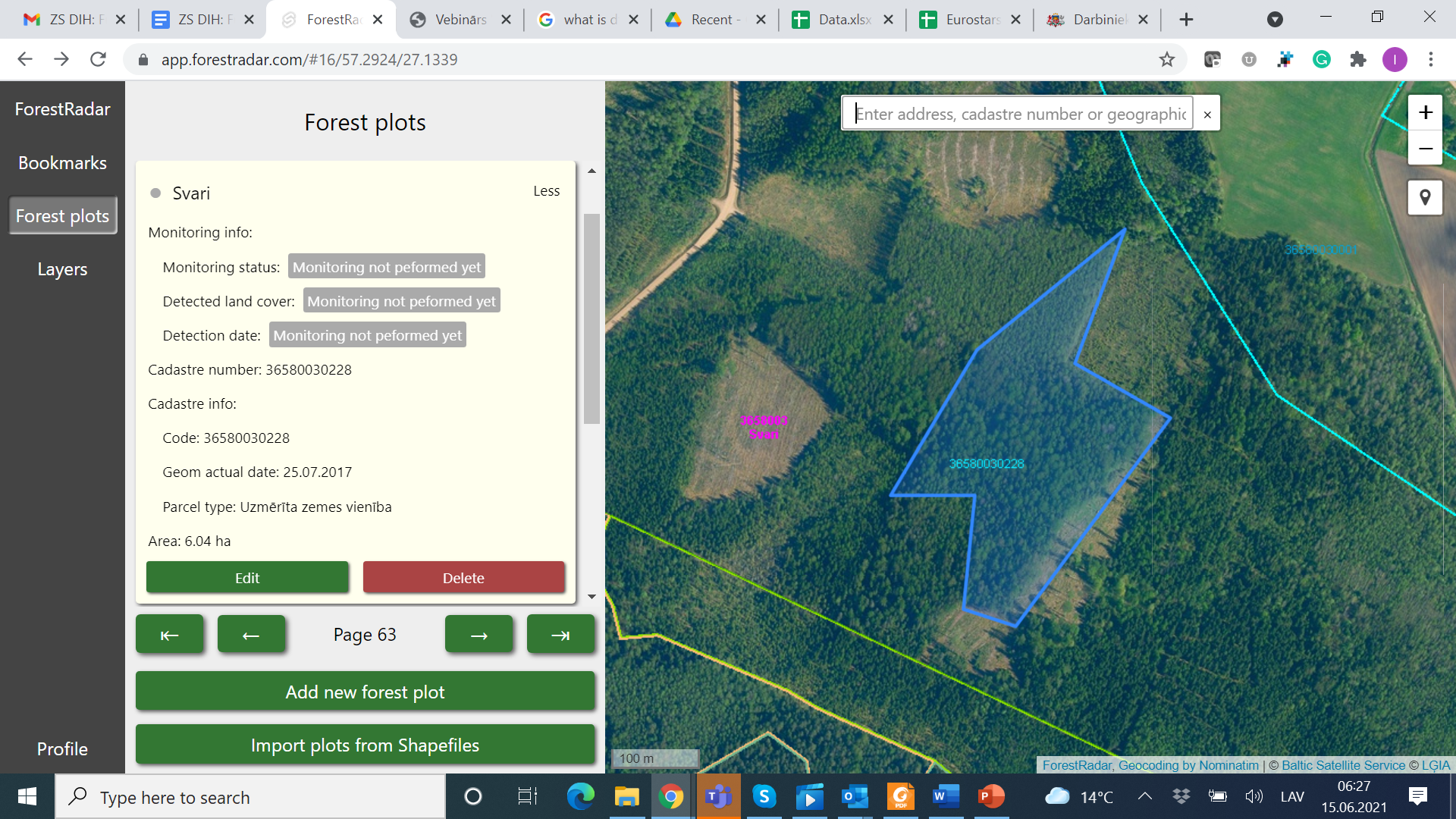 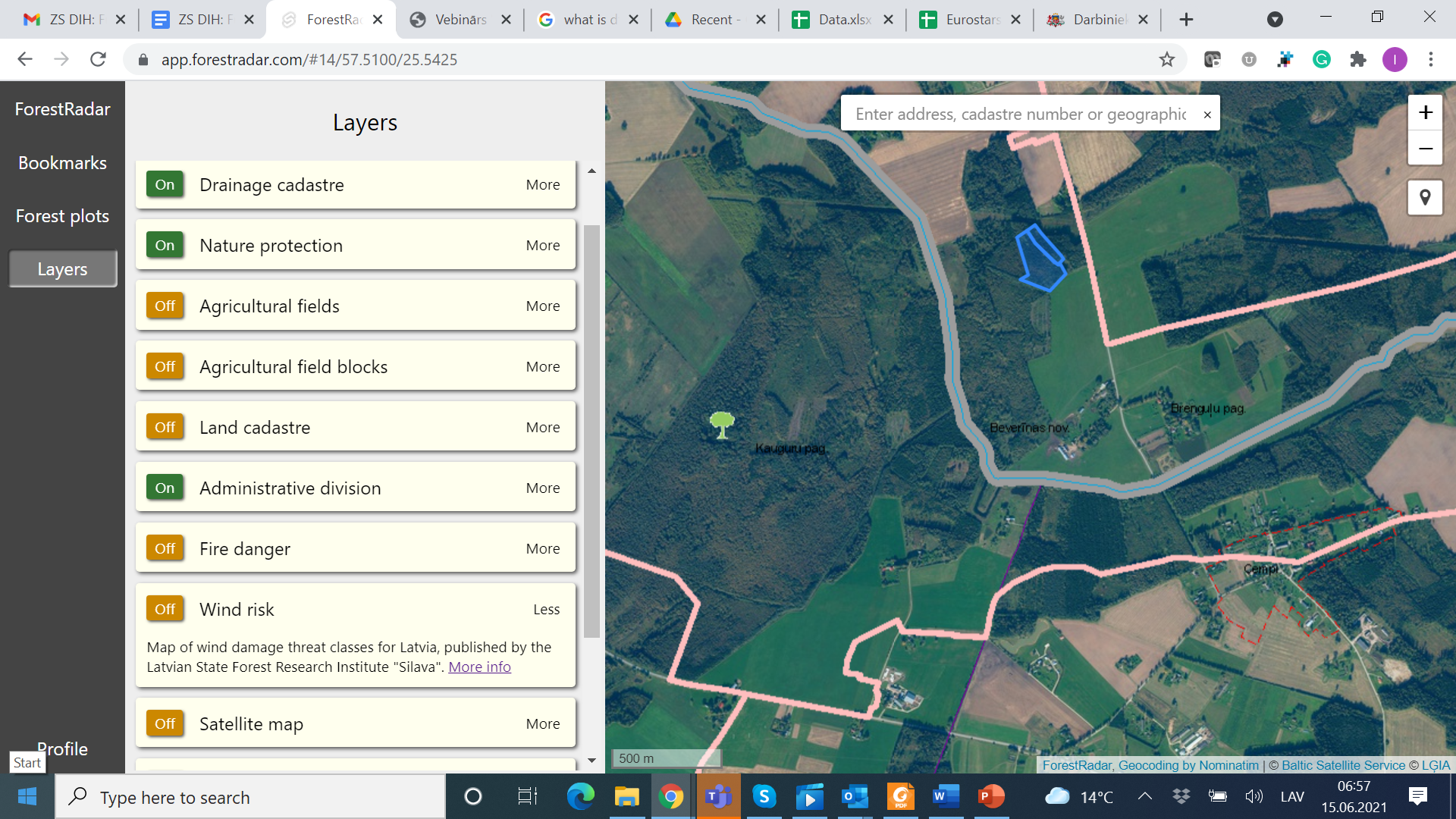 Scenārijs 2: Automatizēta meža veselības risku uzraudzības sistēma (izcirtumi, vējgāzes, ugunsgrēki, kaitēkļi, slimības, paaugstināts mitrums, u.c.)
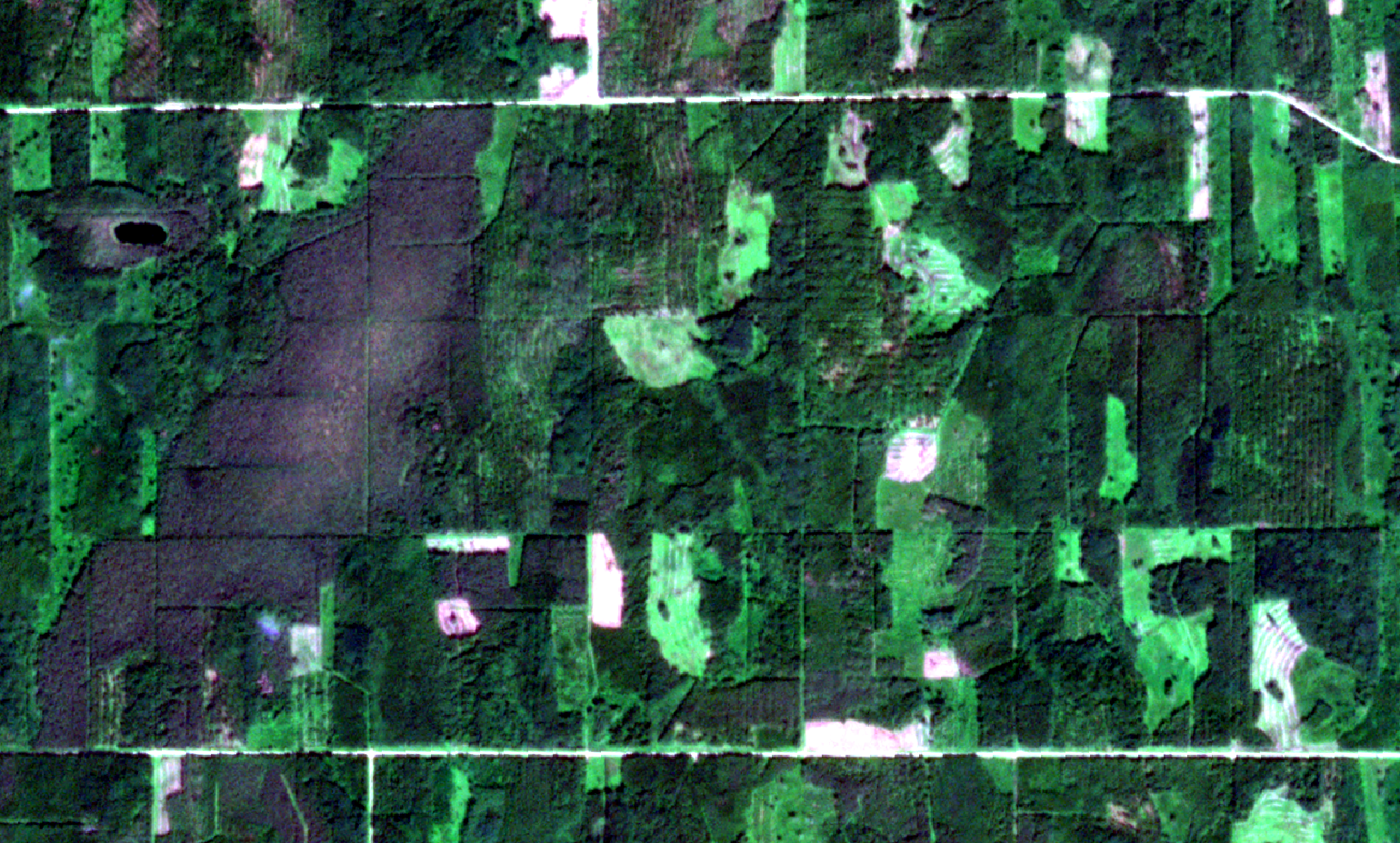 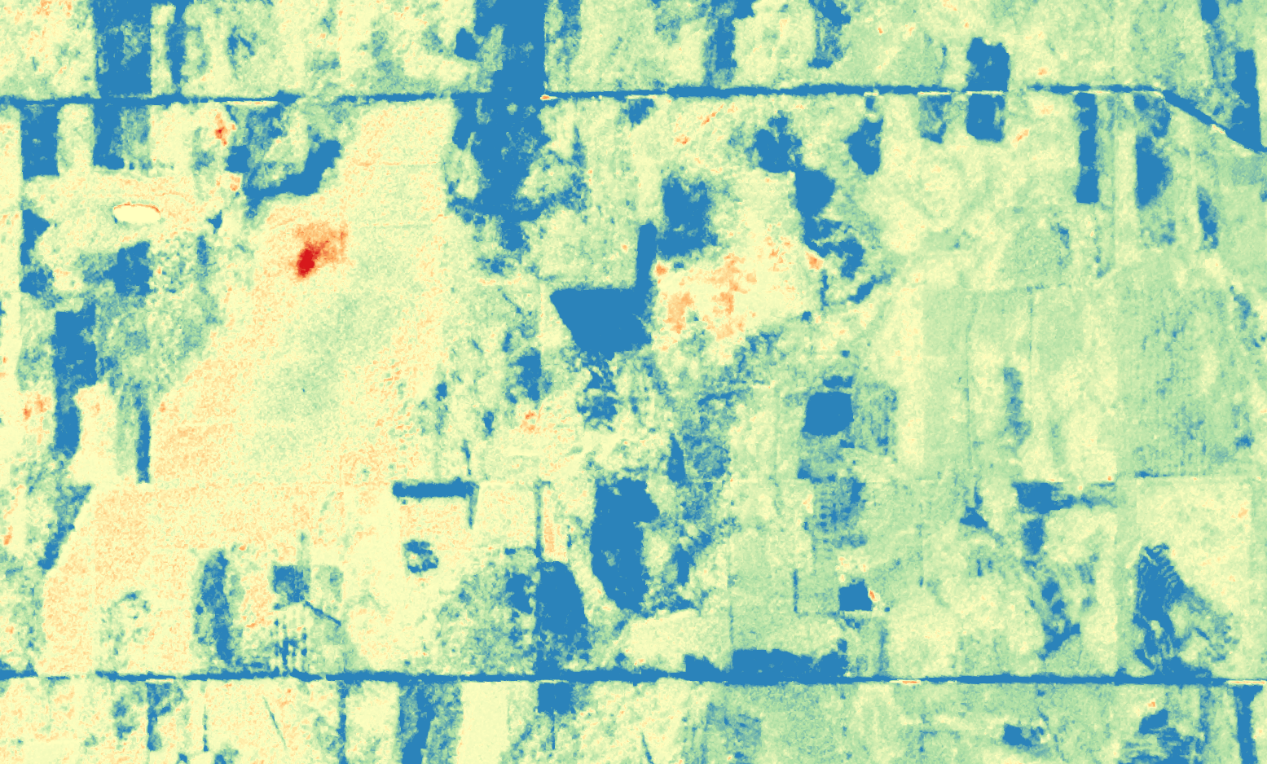 Lejuplādē rezultātu Shapefile, SQLite, GeoJSON formātos, kā web servisus (XYZ/TMS, WMS) vai REST API
Reģistrējies ForestRadar lietotnē
Nosūti analīzei meža nogabalu poligonus shapefile formātā uz  info@forestradar.com
Norādi vēlamo analīzes laika periodu (gads)
Saņem analīzes datus (riska vietas un izmaiņas) lietotnē uzreiz pēc veģetācijas sezonas beigām
Pārskati teritoriju kopā ar citiem telpiskajiem datiem lietotnē
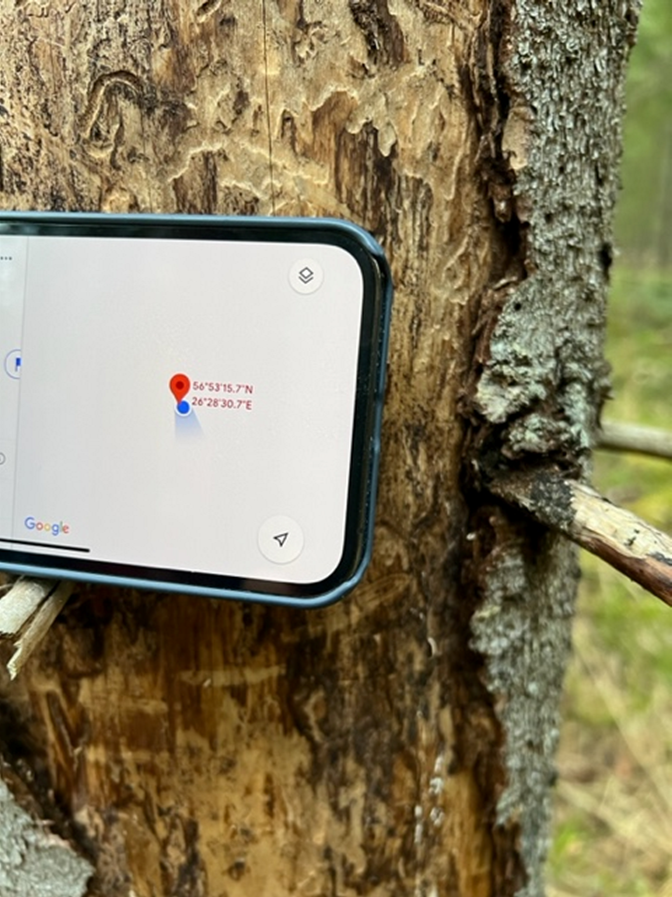 Meža veselības risku un bojājumu noteikšana
Dati: PlanetScope 3m/pix attēli ar augstu temporālo izšķirtspēju
Automatizēta PlanetScope attēlu atlase un lejupielāde
Piemērs (VMD), kur tika apstrādātas vairāk kā 15 000 mežaudzes visā Latvijā
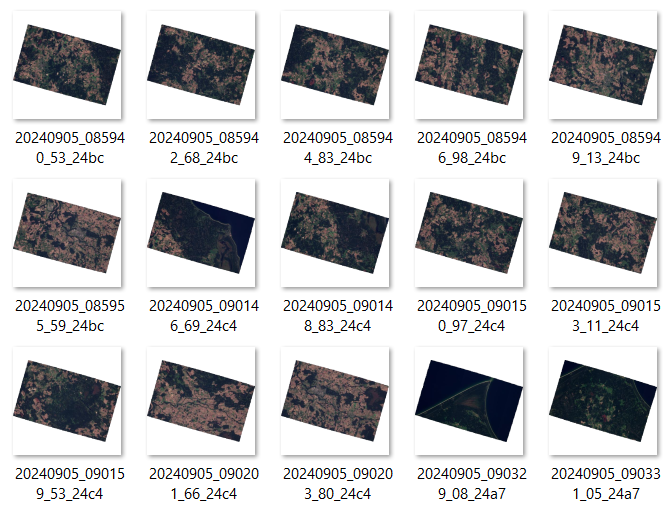 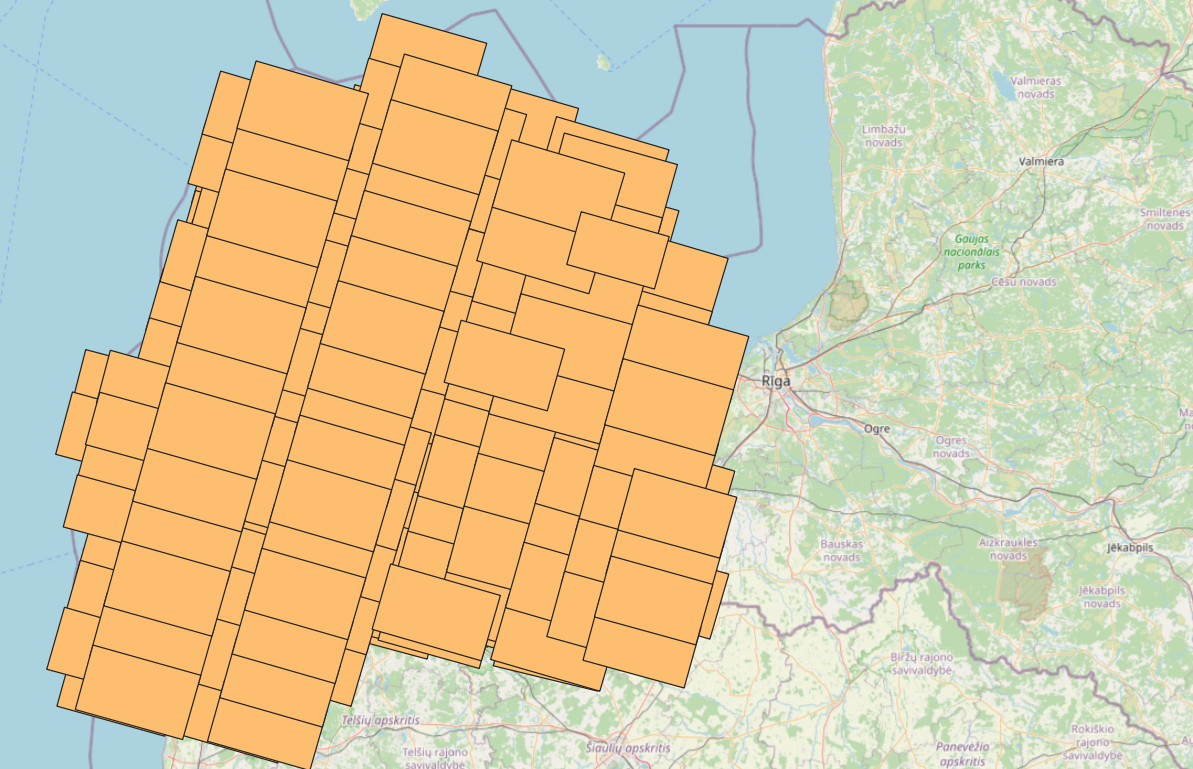 Mizgrauža bojājumu noteiktās vietas
Laika rindu analīze
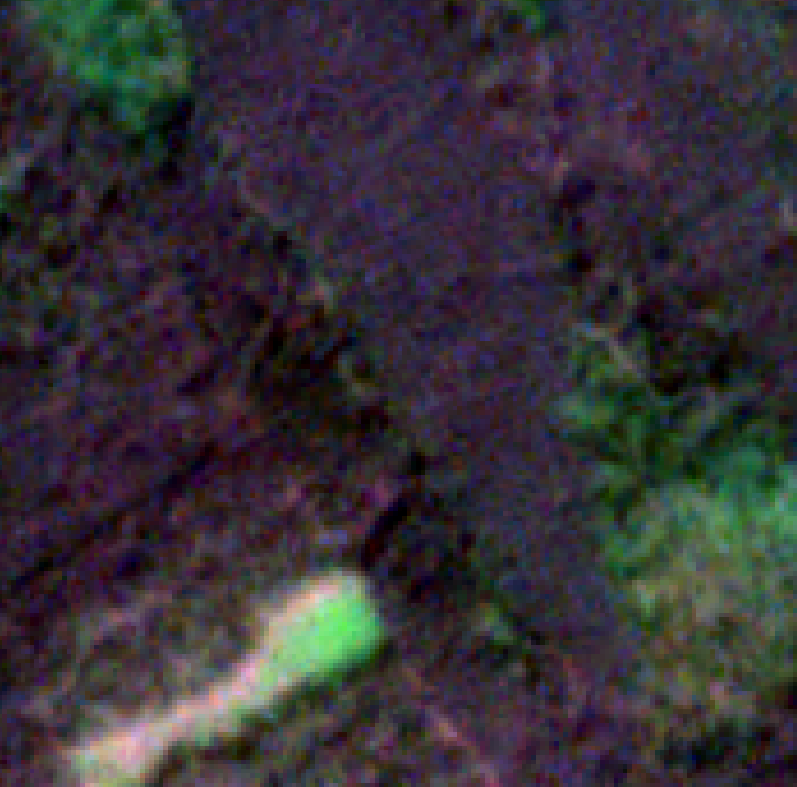 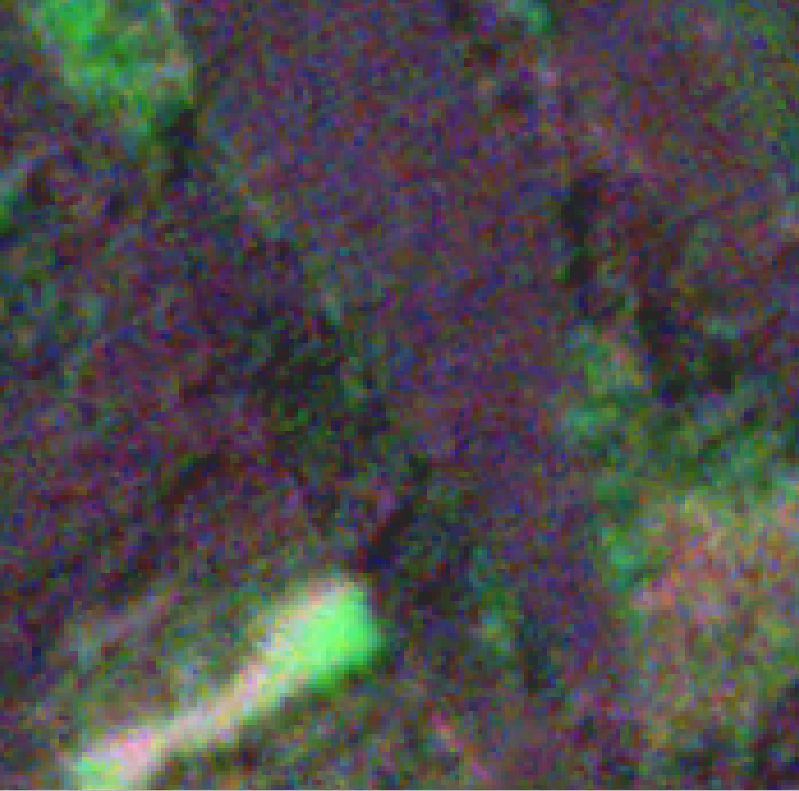 June 2022
July 2022
Mizgrauža bojājumu noteiktās vietas
Laika rindu analīze
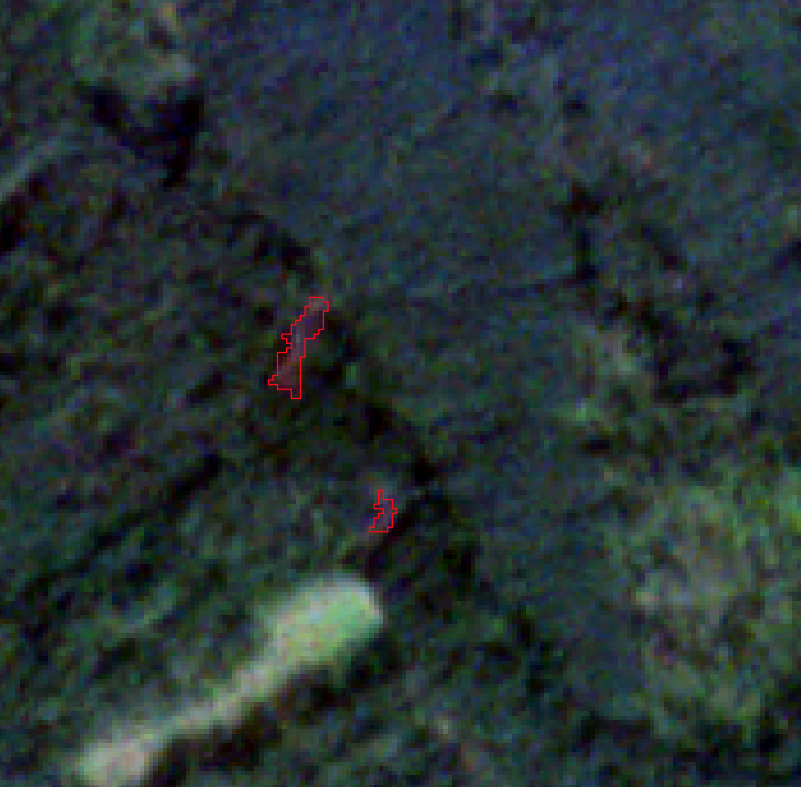 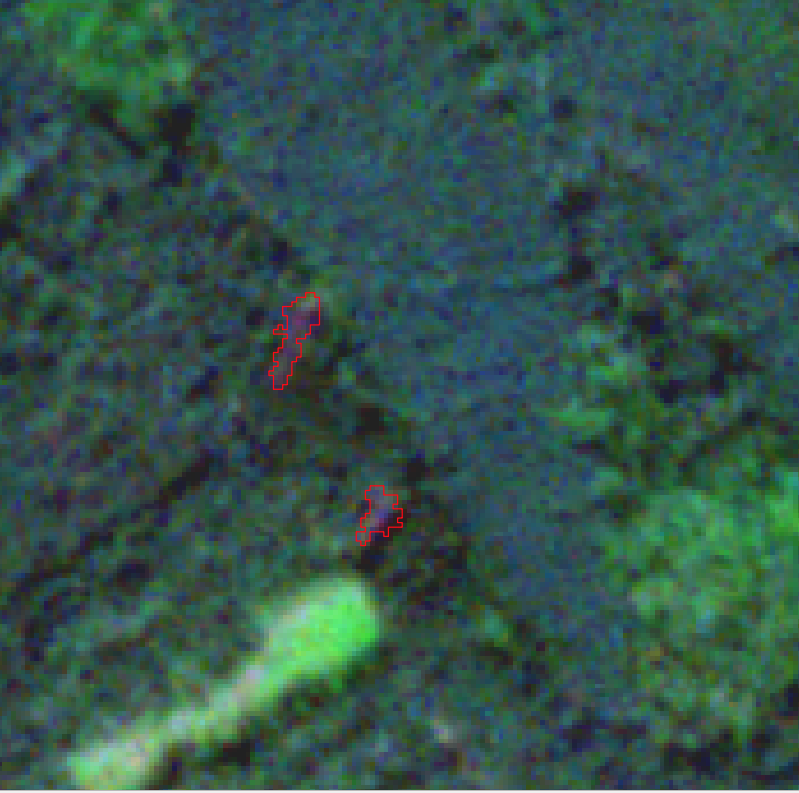 August 2022
September 2022
Mizgrauža bojājumu noteiktās vietas
Laika rindu analīze
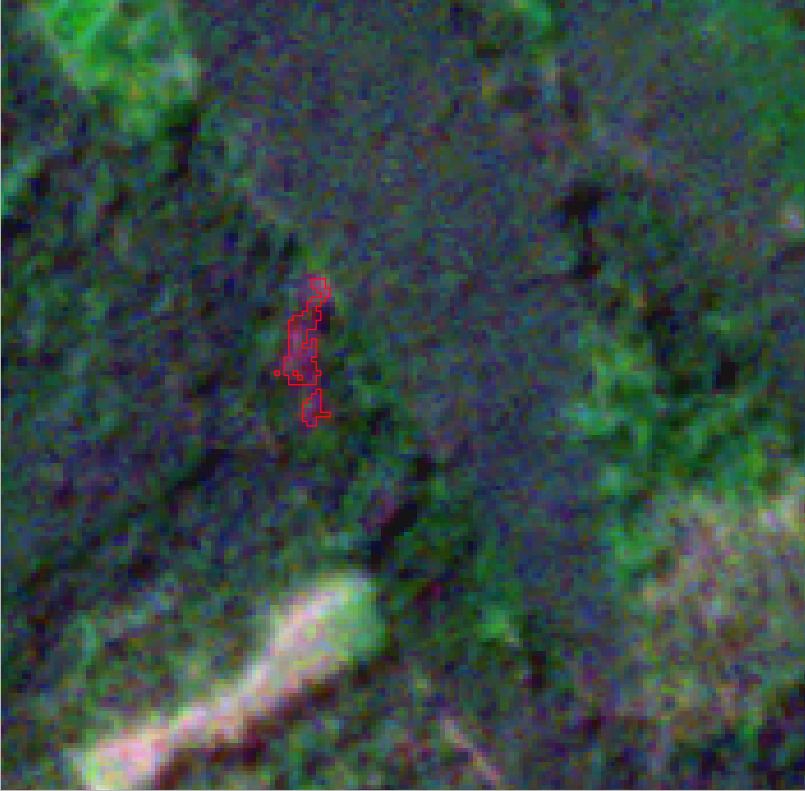 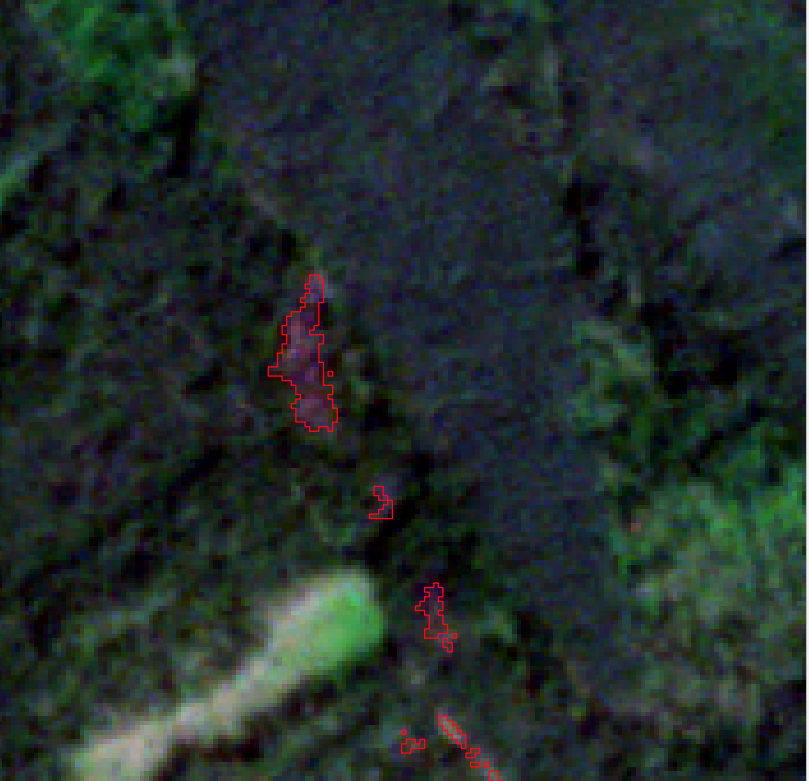 July 2023
June 2023
Mizgrauža bojājumu noteiktās vietas
Laika rindu analīze
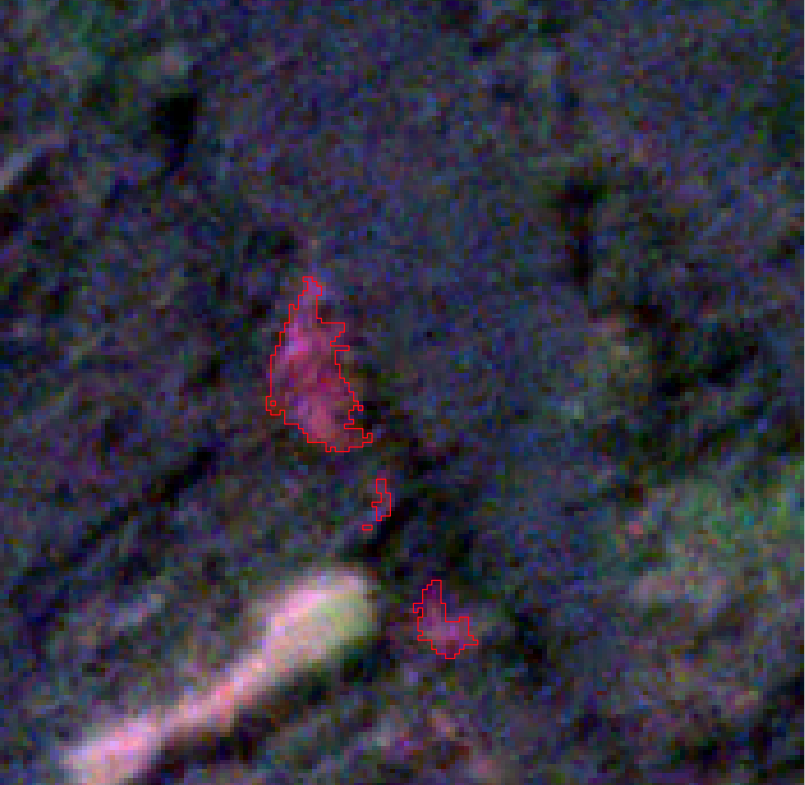 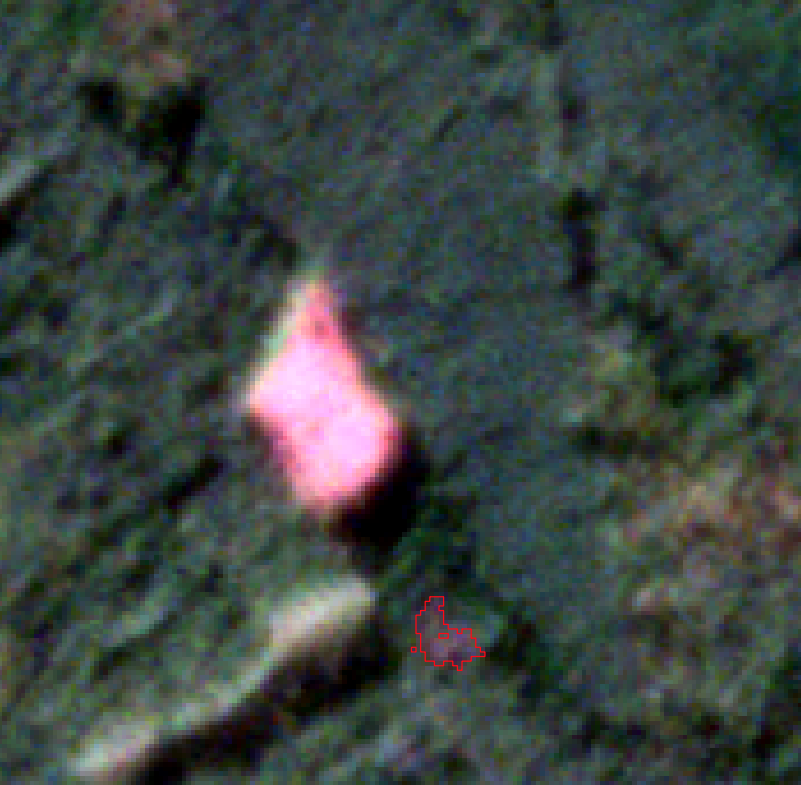 September 2023
August 2023
Rezultāti ĢIS vai ForestRadar lietotnē ar ticamības klasi (confidence)
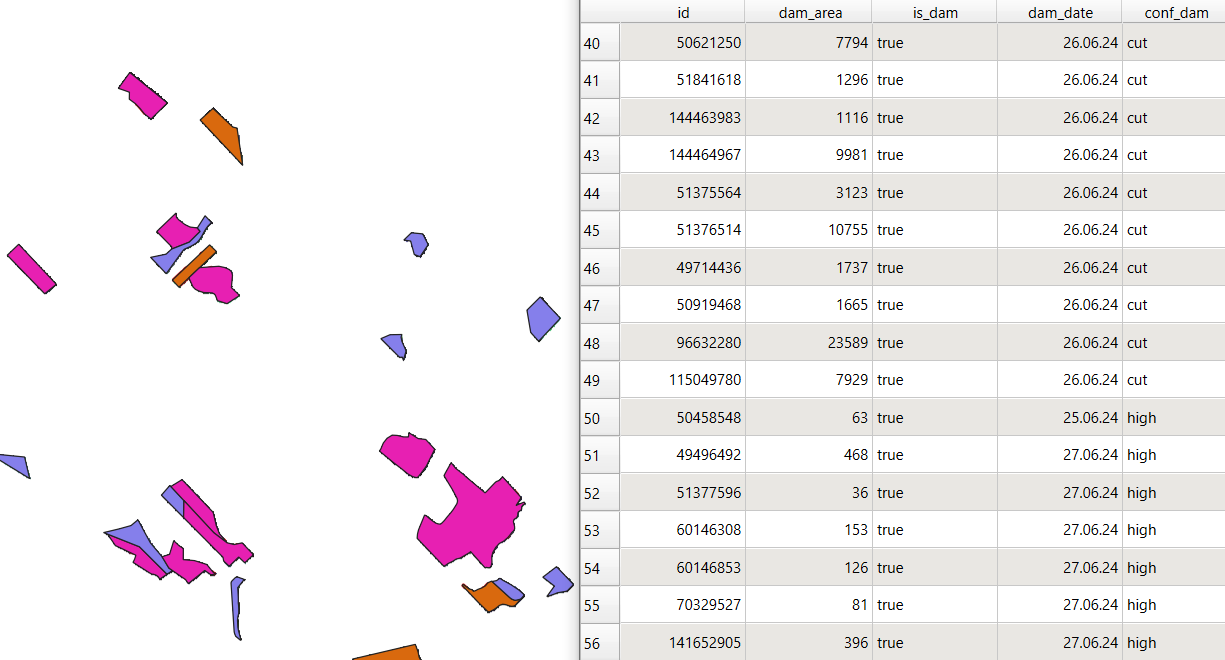 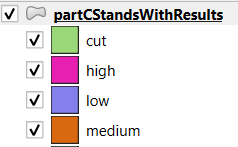 (clear-cut, road or field, glade)
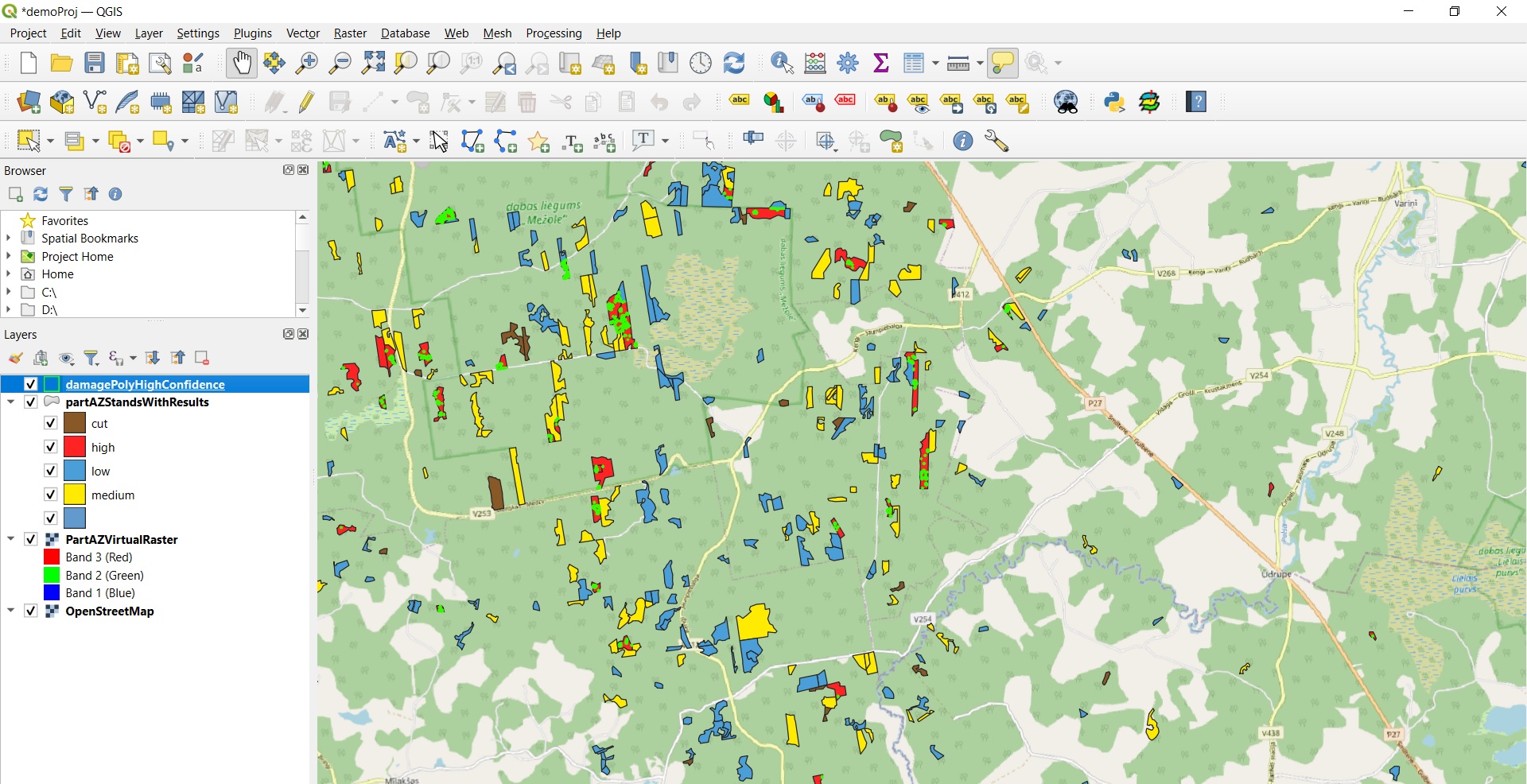 Validācija veikta dažādās valstīs, sadarbojoties ar valsts un privātām organizācijām
Datu validācija mežā, kā arī izmantojot dronu u.c. ground truth datus
> 4000 km2 analīze, testēšana, validācija
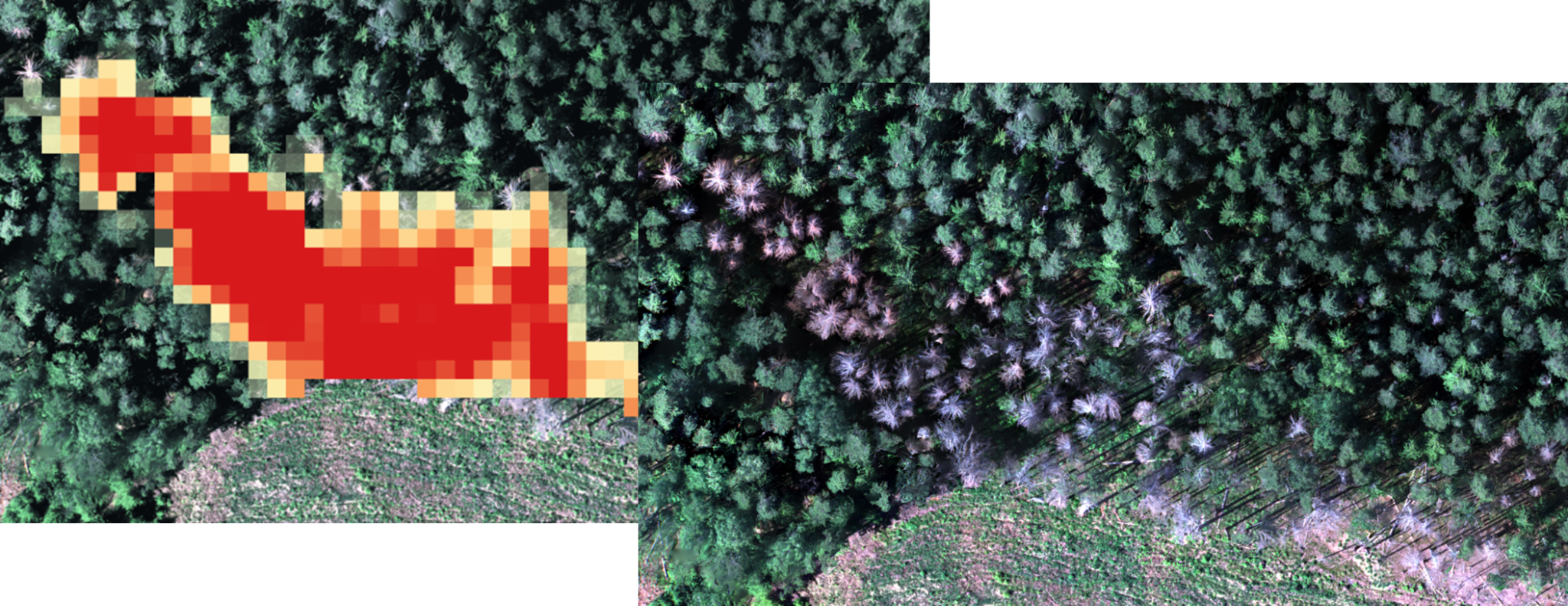 Validācijas piemēri dabā (1)
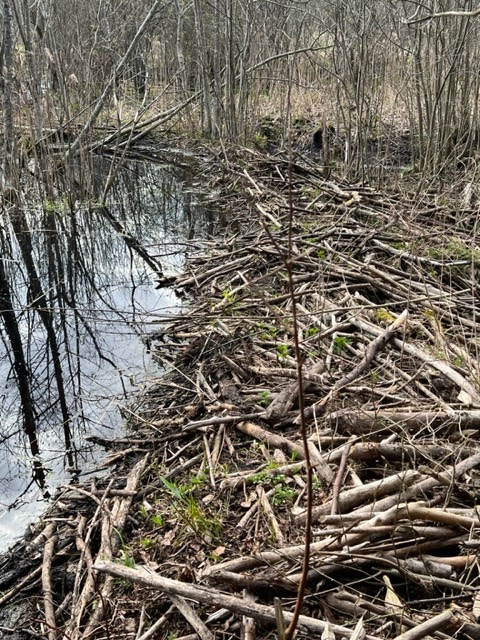 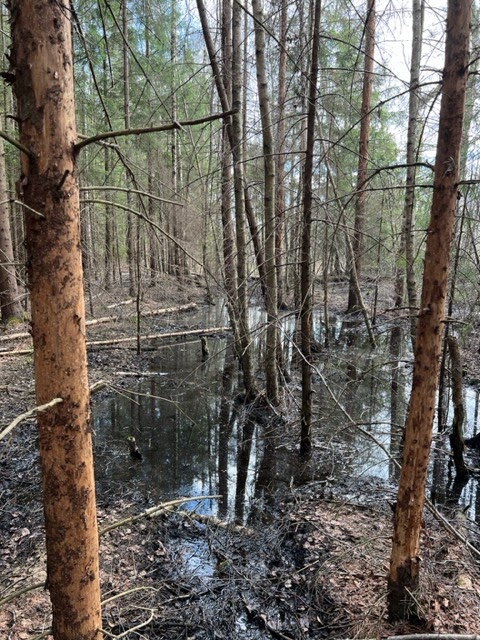 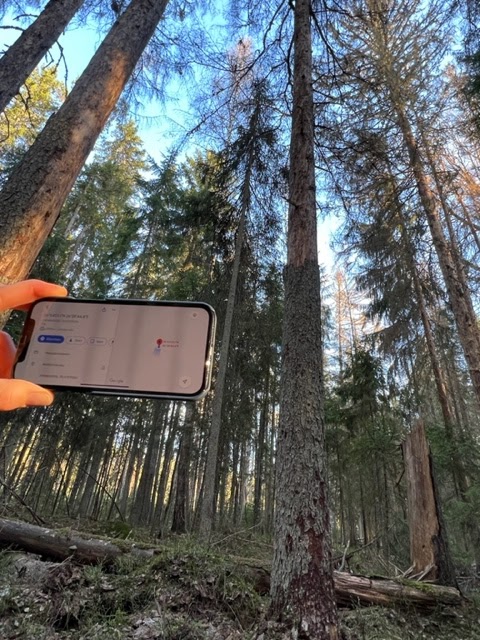 Paaugstināts ūdens līmenis (bebru dambis)
Paaugstināts ūdens līmenis
Mizgraužu radīti bojājumi
Validācijas piemēri dabā (2)
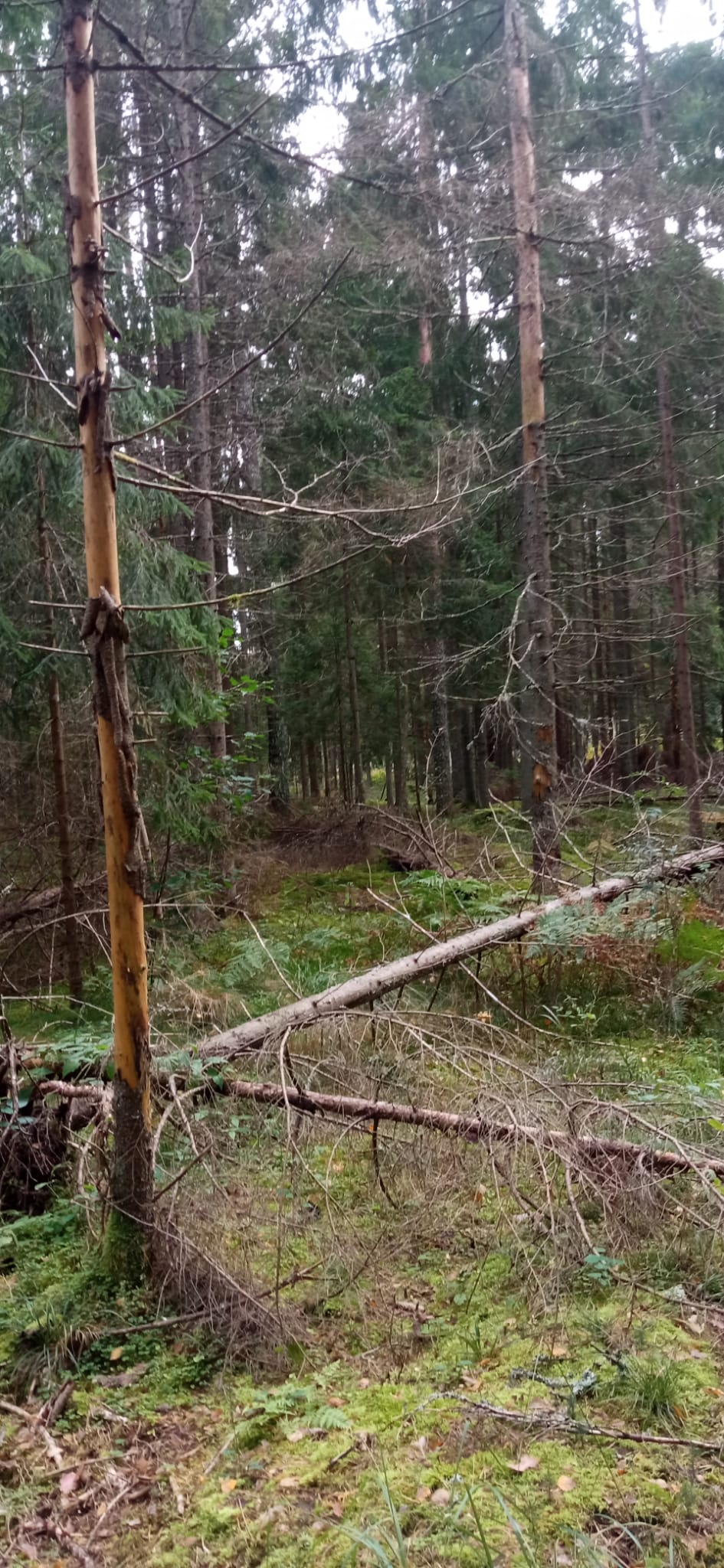 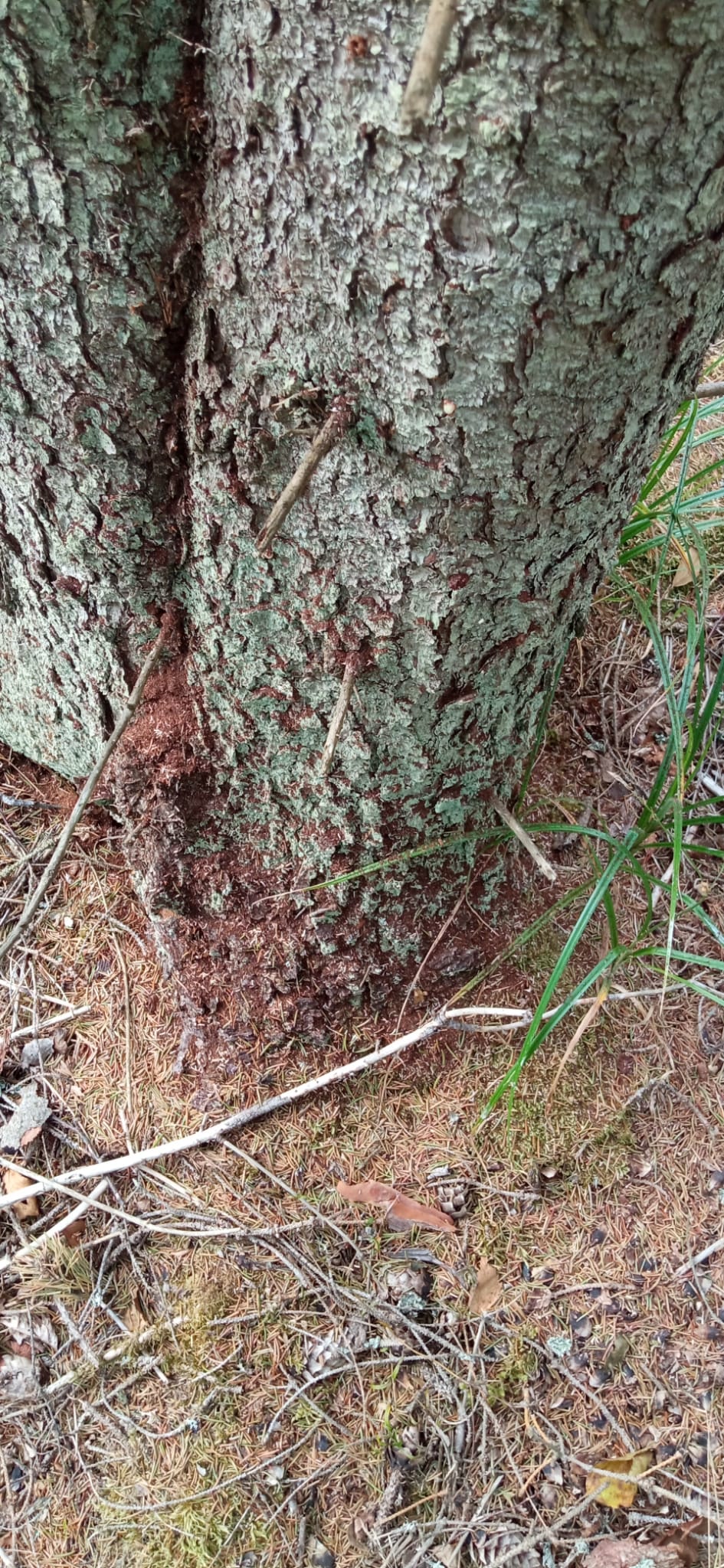 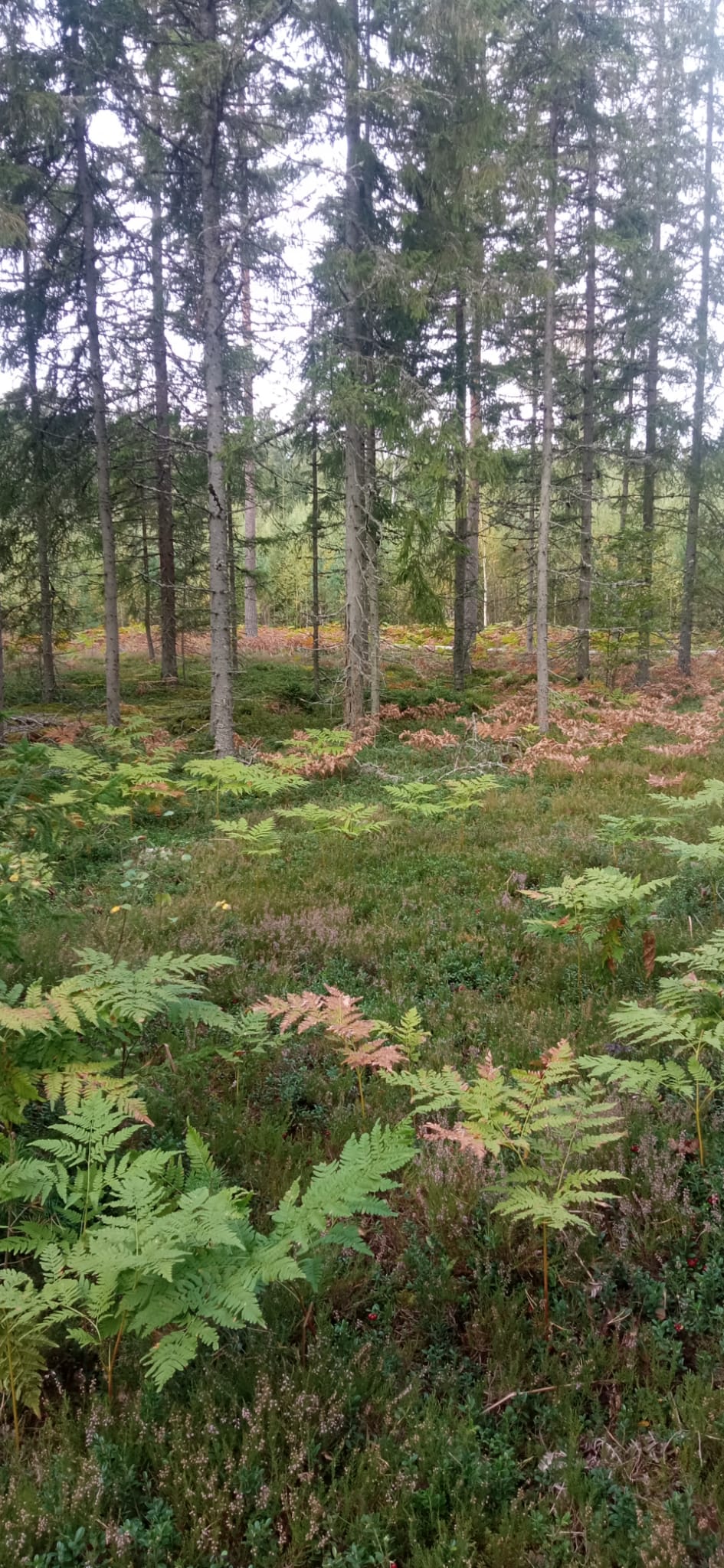 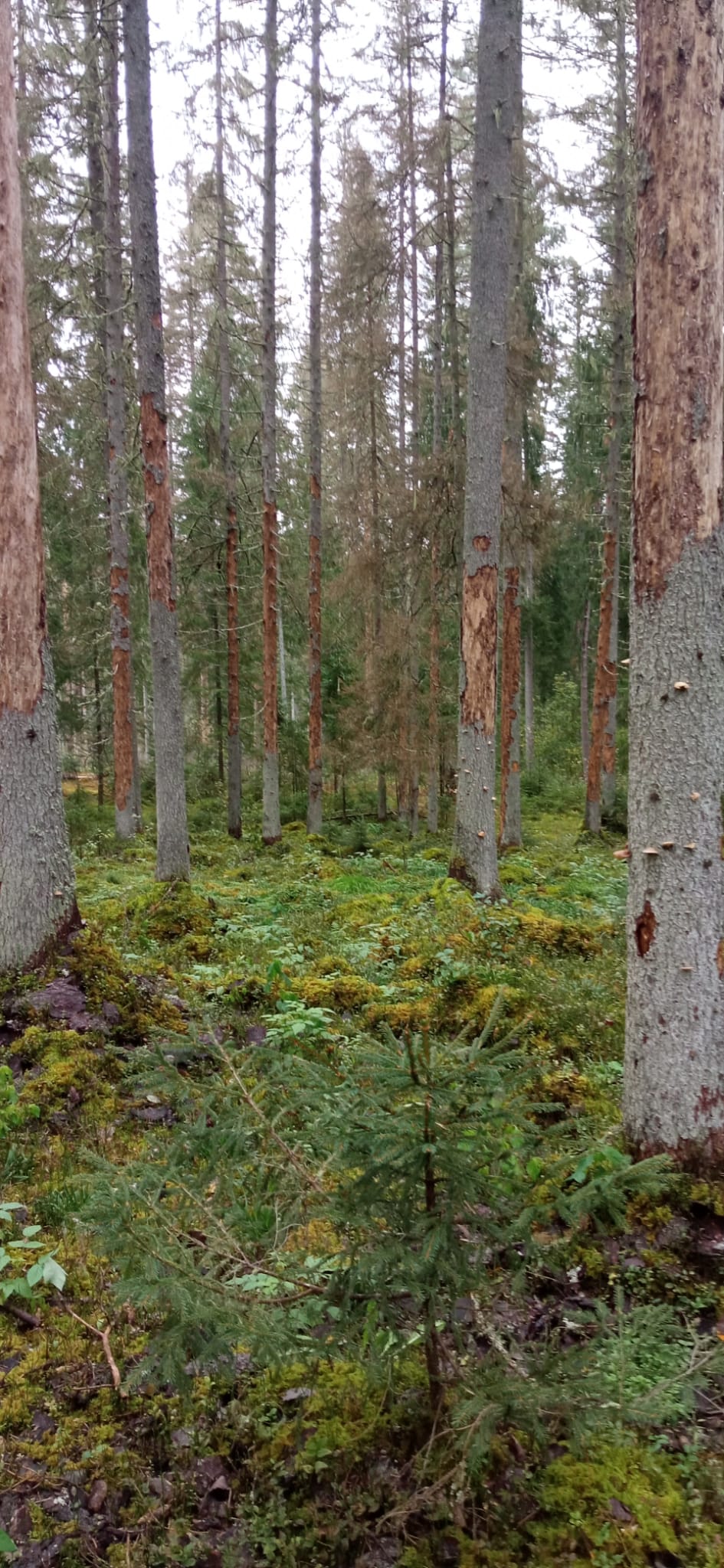 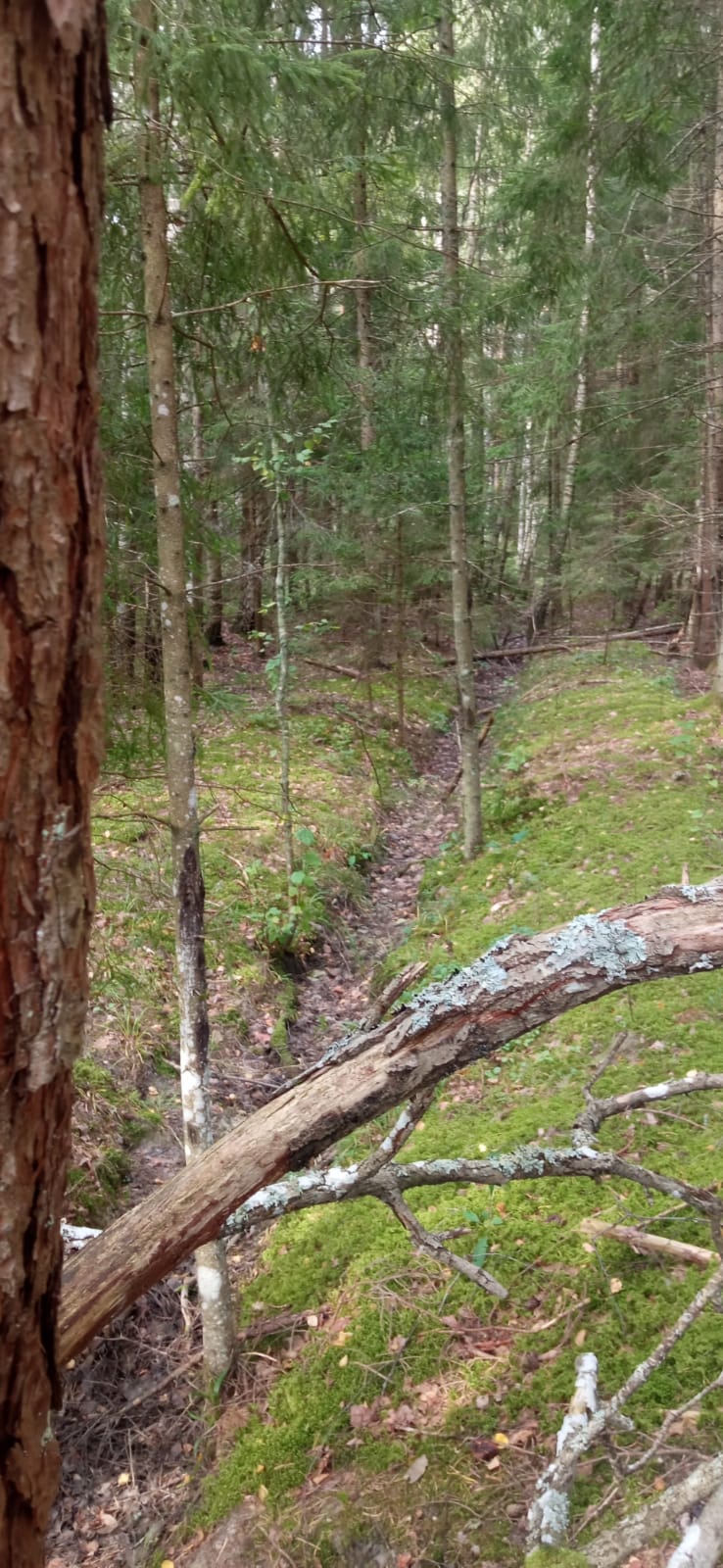 Noteikti individuāli nokaltuši koki
Noteikti mizgraužu bojājumi agrīnā stadijā
Noteikti plašāki mizgraužu bojājumi
False positive – noteikts meža grāvis
False positive – noteiktas dzeltējošas paparžu audzes
Uzlabotie rezultāti pēc validācijas
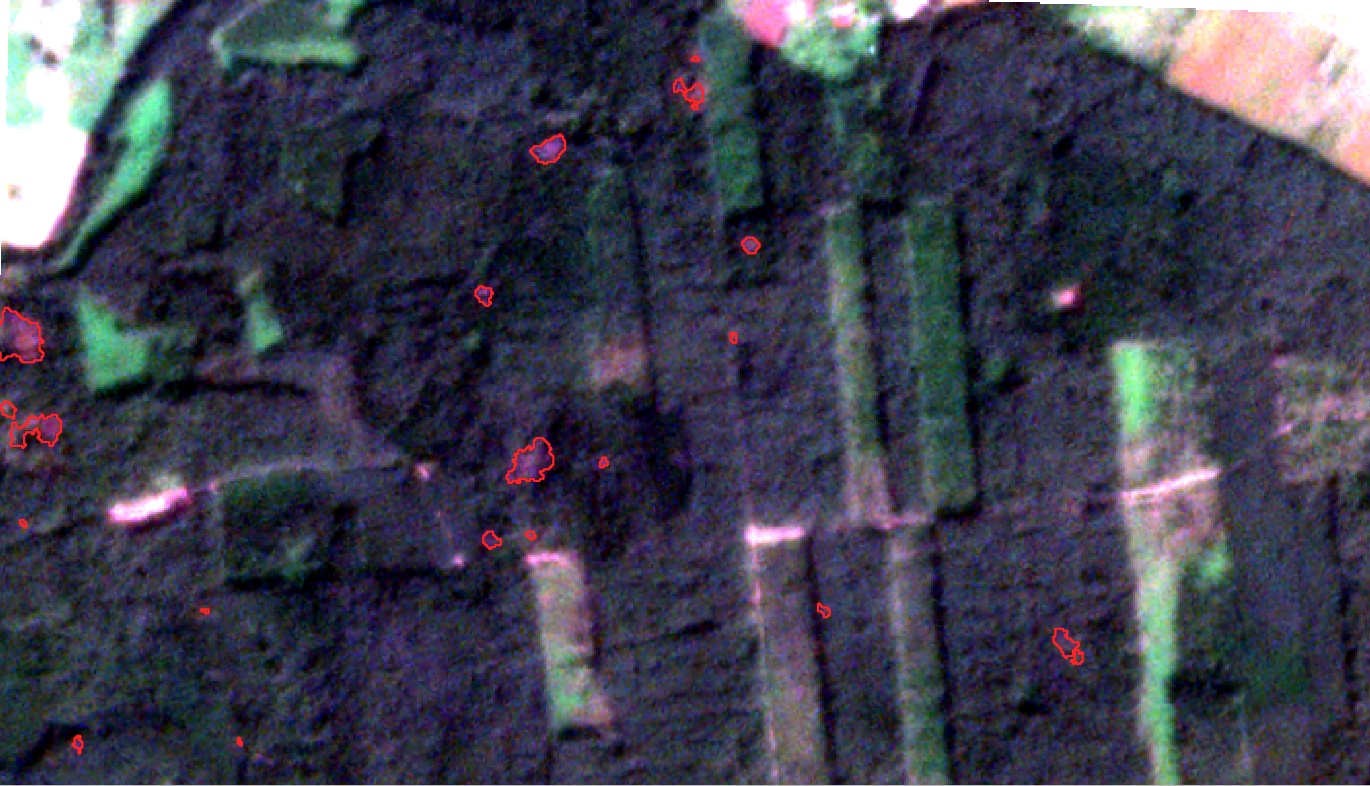 Filtrēšana pēc ticamības (confidence) kategorijas
Filtrēšana pēc augstas precizitātes meža maskas
False positive gadījumi tika samazināti no 16% līdz 5%, atlasot tikai augstas ticamības bojājumu vietas
Meža kopšanas serviss ML4HealthyForest
Projekta mērķis: noteikt meža nogabalus, kur nepieciešama kopšana
Aktuālāko datu publicēšana tiks nodrošināta, izmantojot
Tālizpētes datus
Mašīnapmācības metodes
Meža pieauguma modelēšanu
Automatizāciju
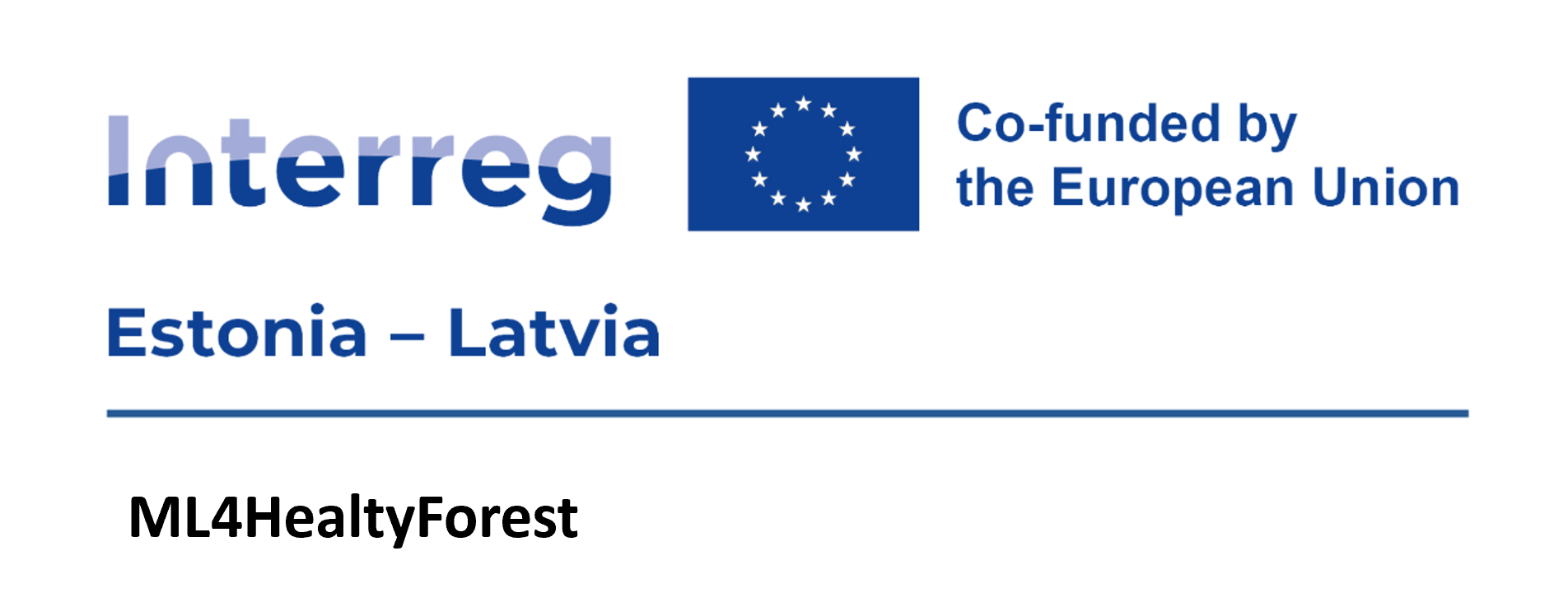 Divas alternatīvas darbplūsmas pieaugušiem mežiem un jaunaudzēm
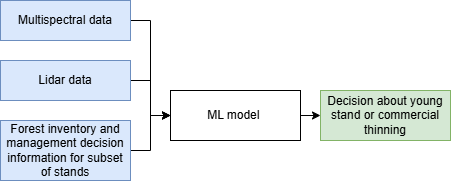 Forest growth modelling
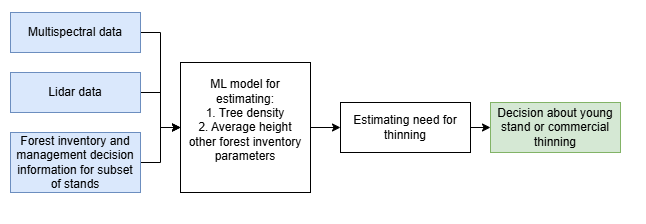 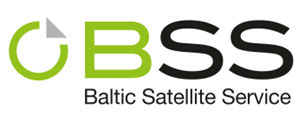 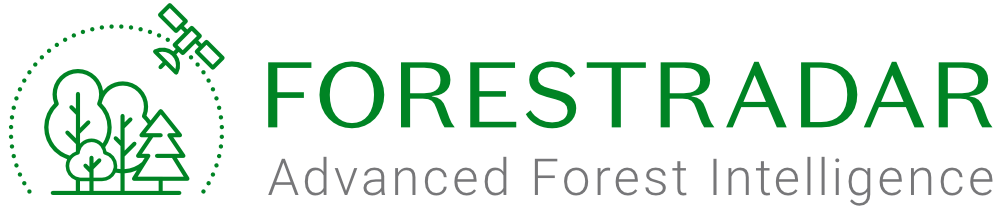 Uz sadarbību!
Ilze Bargā, e-pasts: ilze@baltsat.lv
https://www.forestradar.com
https://www.baltsat.lv
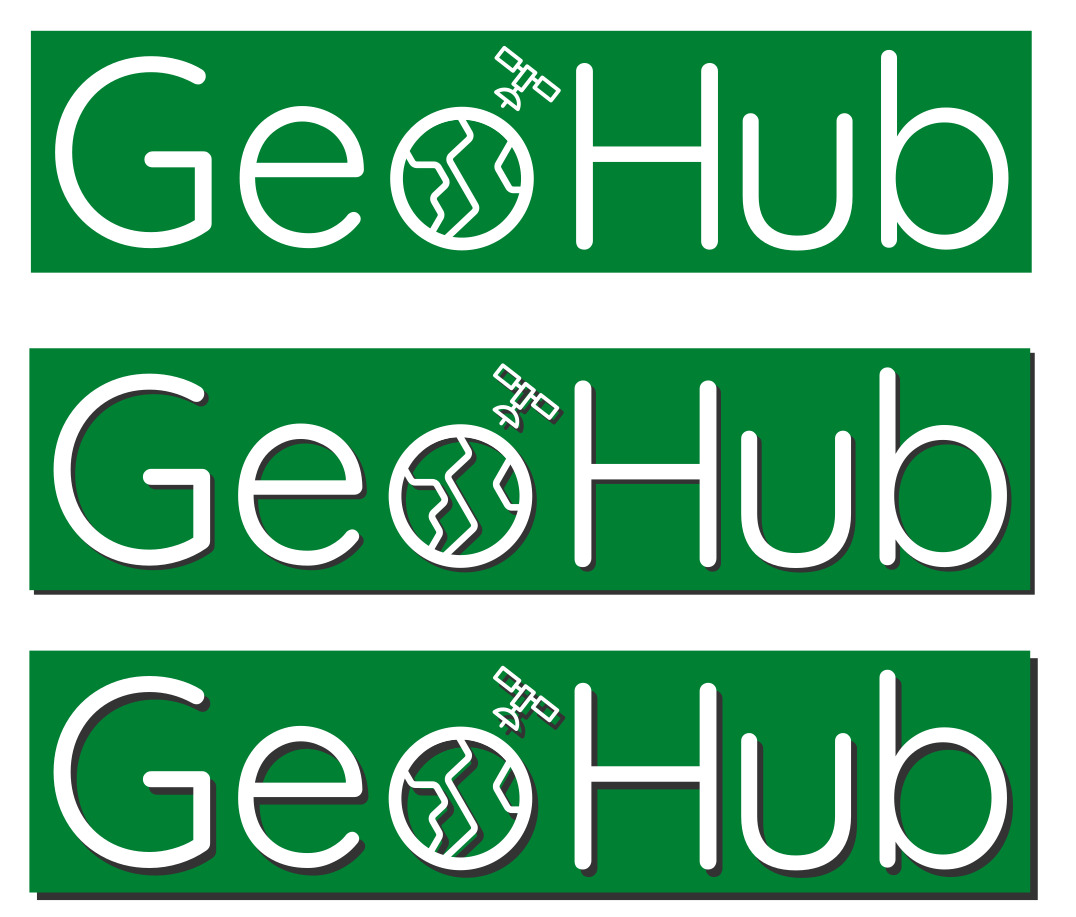 https://app.geohub.net/apps/